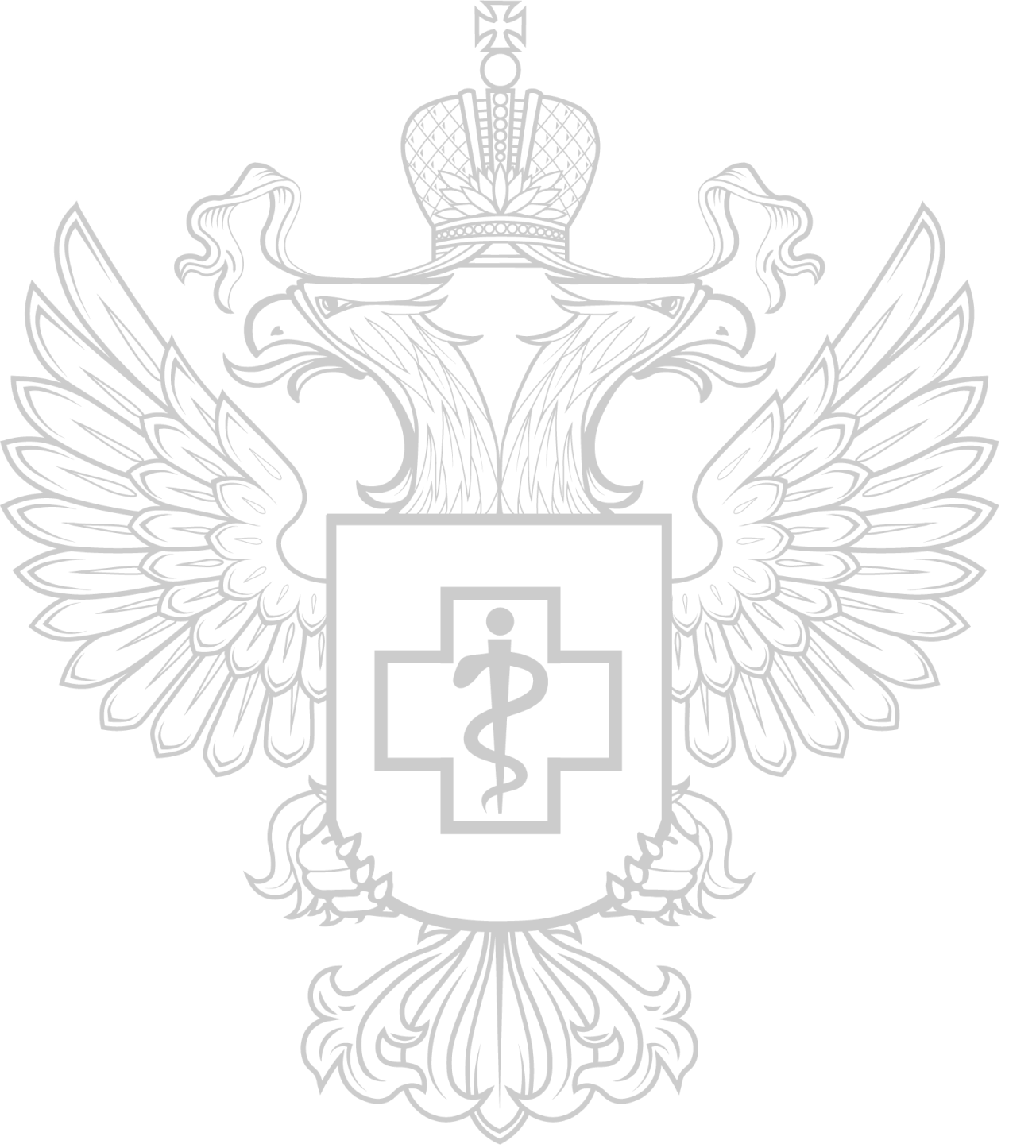 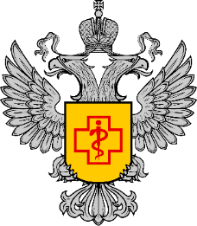 ФЕДЕРАЛЬНОЕ БЮДЖЕТНОЕ УЧРЕЖДЕНИЕ ЗДРАВООХРАНЕНИЯ «ЦЕНТР ГИГИЕНЫ И ЭПИДЕМИОЛОГИИ В ТЮМЕНСКОЙ ОБЛАСТИ»
Права потребителей в организациях общественного питания
г.Тюмень, 2024 год
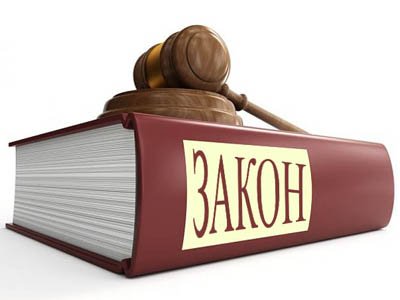 Основы прав потребителя в организациях общепита определены:
ПРАВИЛАМИ ОКАЗАНИЯ УСЛУГ ОБЩЕСТВЕННОГО ПИТАНИЯ (утв. постановлением Правительства РФ от 21 сентября 2020 г. N 1515)
- ЗАКОНОМ РФ от 07.02.1992 N 2300-1 «О защите прав    потребителей»
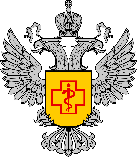 Исполнитель обязан довести до сведения потребителей следующую информацию:
- перечень услуг и условия их оказания
- наименование предлагаемой продукции общественного питания с указанием способов приготовления блюд и входящих в них основных ингредиентов
- сведения об объеме (весе) порций готовых блюд и покупных товаров, емкости потребительской тары предлагаемой алкогольной продукции и объеме ее порции
- сведения о пищевой ценности продукции (включая калорийность, содержание БЖУ, а также витаминов, макро- и микроэлементов при добавлении их в процессе приготовления).
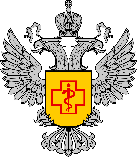 Исполнитель обязан иметь книгу отзывов и предложений, которая предоставляется потребителю по его требованию.
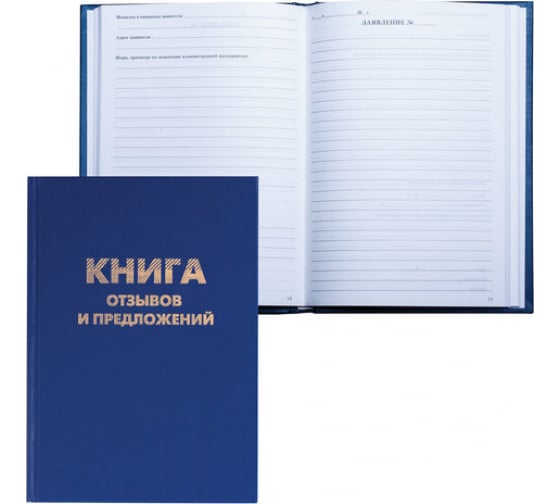 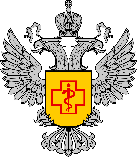 Исполнитель НЕ ВПРАВЕ
- без согласия потребителя выполнять дополнительные услуги за плату, а также включать в договор (заказ) иные расходы (платежи, комиссии, доплаты, чаевые и др.), не включенные в стоимость продукции, указанной в меню (прейскуранте), и цену выбранных потребителем услуг по организации досуга и других возмездных услуг.
- потребитель вправе отказаться от оплаты таких дополнительных услуг (расходов), а если они оплачены, - потребовать от исполнителя возврата уплаченной суммы.
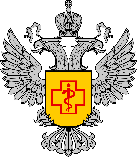 - Исполнитель обязан предоставить потребителю возможность проверить объем (массу) предлагаемой ему продукции. Для проверки потребителем правильности меры и веса приобретенного блюда на доступном месте должно быть установлено соответствующее измерительное оборудование (весы).
Исполнитель обязан оказать услугу любому потребителю, обратившемуся к   нему     с намерением ее заказать, на условиях, согласованных сторонами.
Некоторые заведения общественного питания наделяют себя правом отказать в посещении без объяснения причин. Данное ограничение права потребителя незаконно.
-Потребитель имеет право на отказ от заказанной им услуги. 
В этом случае потребитель обязан оплатить исполнителю фактически понесенные расходы, связанные с исполнением обязательств по договору.
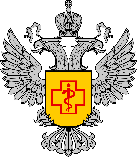